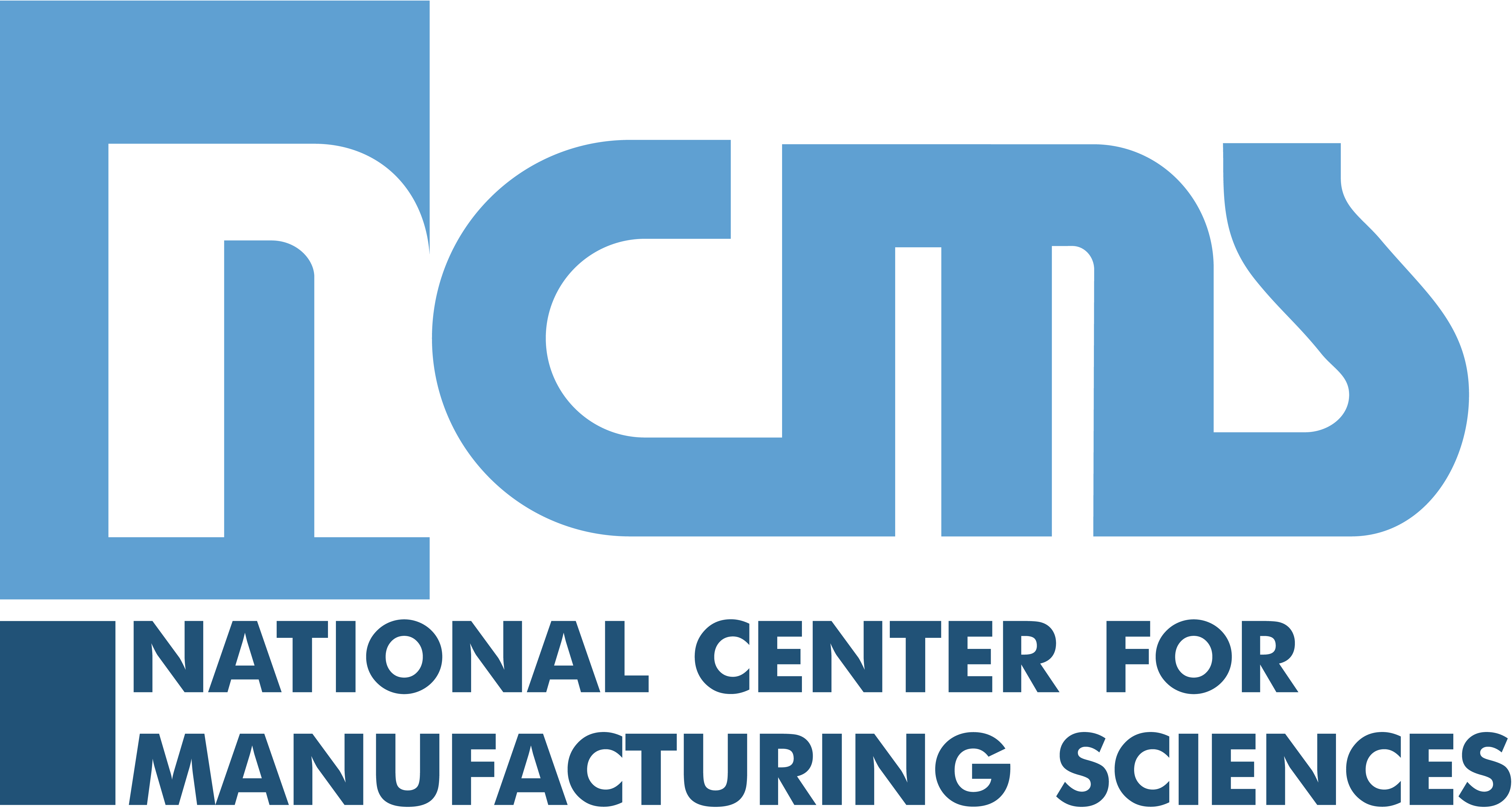 STRATO-Tech Submission Quad Chart
Title
PROBLEM STATEMENT
BENEFITS
GRAPHIC
TECHNOLOGY SOLUTION